Předložka für
8. třída
Opakování učiva
jít s někým – ich 
čekat – du 
položit – er 
uklízet – sie
zavoláme – wir
pozvu – ich 
postavit – ihr
dá – er 
dívat se na televizi – my 
běžet – du 
číst – sie (ona) 
jezdíš na kole – du
Opakování učiva – Für wem?
pro mě 
pro tebe
pro něj
pro ni 
pro ně 
pro nás 
pro vás
pro ně (množné číslo)
Předložka für, členy a přivlastňovací zájmena
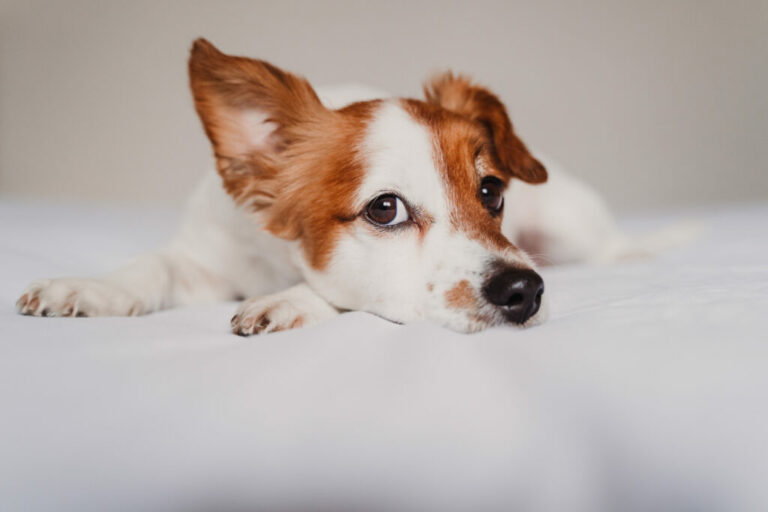 ROD MUŽSKÝ
für   	den, einen, meinen Hund

ROD ŽENSKÝ 
für 	die, eine, meine Katze 

ROD STŘEDNÍ 
für 	das, ein, mein Kaninchen
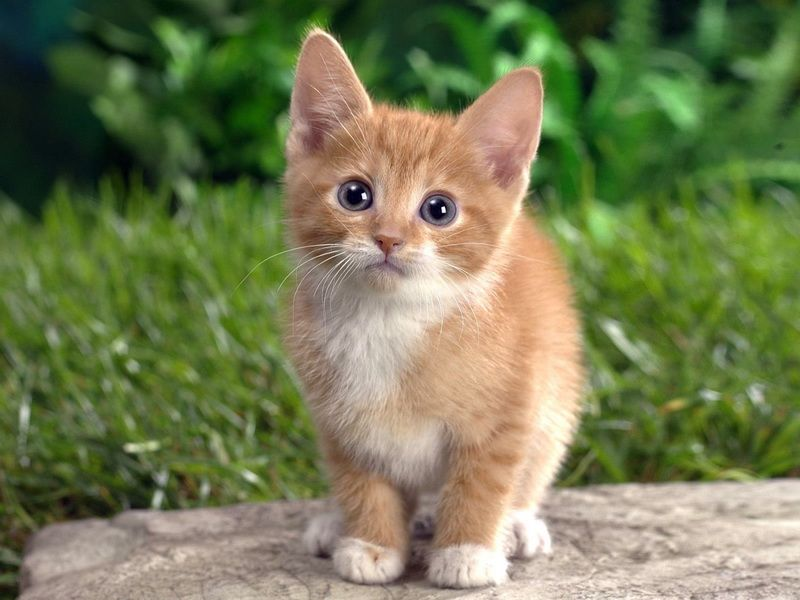 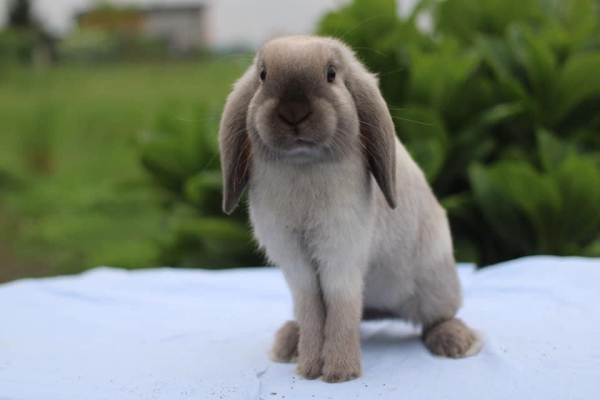 Přivlastňovací zájmena
můj 
tvůj
jeho 
její 
náš 
váš 
jejich 
Váš
Přivlastňovací zájmena
Procvičování
pro mou tetu – …………………………………………………………
pro našeho učitele - ……………………………………………………
pro jeho sestru – ………………………………………………………
pro tvého bratra – ………………………………………………………
pro její matku – …………………………………………………………
pro vašeho bratrance -  ………………………………………………
pro Vašeho syna – ……………………………………………………
pro našeho dědu – ……………………………………………………
pro mou přítelkyni – ………………………………………………
pro tvého otce - ……………………………………………………….
pro jejího přítele – …………………………………………………….
pro jejich dítě – ………………………………………………………
pro našeho strejdu – …………………………………………………
pro vaši tetu – …………………………………………………………
pro Vaši sestřenici - ……………………………………………………